Ισχυρισμοί Υγείας
Ορισμοί
Ισχυρισμός υγείας είναι κάθε ισχυρισμός που δηλώνει, υπονοεί ή οδηγεί στο συμπέρασμα ότι υπάρχει σχέση μεταξύ μιας κατηγορίας τροφίμων, ενός τροφίμου ή ενός συστατικού του και της υγείας.

Ως ισχυρισμός νοείται κάθε μήνυμα ή απεικόνιση, η οποία δεν είναι υποχρεωτική σύμφωνα με την κοινοτική ή εθνική νομοθεσία, συμπεριλαμβανομένης τυχόν εικαστικής, γραφικής ή συμβολικής απεικόνισης, υπό οποιαδήποτε μορφή, η οποία δηλώνει, υπονοεί ή οδηγεί στο συμπέρασμα ότι το τρόφιμο έχει ιδιαίτερα χαρακτηριστικά·
π.χ. η χρήση της καρδιάς αντί του τόνου ως σημείο στίξης, μπορεί να εκληφθεί ως απόπειρα συσχέτισης του τροφίμου με καρδιαγγειακή υγεία
Π.χ. η χρήση του όρου γιαουρτό-δυνατη γεύση , μπορεί να εκληφθεί ως απόπειρα συσχέτισης του τροφίμου με σωματική δύναμη και μυϊκή λειτουργία
* Τα εμπορικά σήματα σε χρήση πριν το 2005 που ενέπιπταν σε αυτή την κατηγορία είχαν παράταση χρήσης μέχρι το 2022.
Βασικές έννοιες
Οι ισχυρισμοί υγείας είναι επέκταση των ισχυρισμών διατροφής και καλύπτουν όλα τα θρεπτικά συστατικά και ορισμένες βιοδραστικές ουσίες
Το νομοθετικό πλαίσιο γύρω από τη χρήση τους είναι κοινό με τους ισχυρισμούς διατροφής και οφείλουν να τηρούν τις ίδιες προϋποθέσεις χρήσης
Οι ισχυρισμοί υγείας οφείλουν να μην αποδίδουν φαρμακευτικές ιδιότητες στα τρόφιμα (Οδηγία 2000/13/EΚ).

Δεν επιτρέπονται οι ισχυρισμοί:
που υπονοούν ότι μπορεί να επηρεαστεί η υγεία από τη μη κατανάλωση του τροφίμου. 
Γενικές, μη προσδιορισμένες αναφορές σε ευεργετικά αποτελέσματα στο σύνολο της υγείας ή της ευεξίας (π.χ. κάνει καλό στην υγεία, σε βοηθάει να νιώθεις καλύτερα)
Βασικές έννοιες
Αφορά τρόφιμα που καταναλωθούν ως έχουν χωρίς εκτενή περαιτέρω επεξεργασία και περιέχουν <1,2% κατ’ όγκο αιθανόλη
Κατηγοριοποιεί τα προϊόντα σε  βότανα, συμπληρώματα διατροφής, τρόφιμα και διατροφοφάρμακα (nutraceuticals), καλύπτοντας όλες τις μορφές προϊόντων που καταναλώνονται από του στόματος και δεν πωλούνται ως φάρμακα ή προϊόντα κλινικής διατροφής (για χρήση με συνταγή γιατρού ή σε νοσοκομειακό περιβάλλον).

Μεταβατικές διατάξεις:
Αν και τα βότανα οφείλουν να συμμορφώνονται με το παρόν πλαίσιο, η αξιολόγηση των ισχυρισμών υγείας των βοτάνων είναι περίπλοκη. 
Μέχρι την έκδοση νέας οδηγίας που θα περιγράφει αναλυτικά τη διαδικασία για τα βότανα, επιτρέπεται η χρήση όλων των ισχυρισμών υγείας στα βότανα
Πλαίσιο Χρήσης
Οι ισχυρισμοί υγείας επιτρέπονται μόνον εφόσον στην επισήμανση ή, εάν δεν υπάρχει επισήμανση, στην παρουσίαση και τη διαφήμιση, περιλαμβάνονται οι ακόλουθες πληροφορίες:

δήλωση που να επισημαίνει τη σπουδαιότητα μιας ποικίλης και ισορροπημένης διατροφής και ενός υγιεινού τρόπου ζωής·
η ποσότητα του τροφίμου και ο τρόπος κατανάλωσης που απαιτούνται ώστε να επιτευχθεί το ευεργετικό αποτέλεσμα που δηλώνει ο ισχυρισμός·
κατά περίπτωση, δήλωση προς τα άτομα που πρέπει να αποφεύγουν την κατανάλωση του τροφίμου και
κατάλληλη προειδοποίηση για τα προϊόντα που ενδέχεται να αποτελούν κίνδυνο για την υγεία σε περίπτωση υπερβολικής κατανάλωσής τους.
Κατηγορίες Ισχυρισμών Υγείας
Αρ.13
Αρ. 4(1,β)
Αρ.14(1)
Γενικής Λειτουργίας
Ανάπτυξη παιδιών
Μείωσης του κινδύνου
εκδήλωσης μιας ασθένειας
αύξηση, ανάπτυξη και λειτουργίες του οργανισμού
σε ψυχολογικές λειτουργίες και λειτουργίες συμπεριφοράς
Έλεγχος του βάρους
Αρ.13(5) 
Νέα επιστημονικά δεδομένα ή/και 
με προστασία δεδομένων
Υπάρχουν και δυο ειδικές κατηγορίες ισχυρισμών: 
Ανάπτυξης παιδιών:
 ρόλος και σημασία του τροφίμου στην φυσιολογική ανάπτυξη των παιδιών
Ισχυρισμοί υπό προστασία
Ισχυρισμοί που βασίζονται σε δεδομένα βιομηχανικής έρευνας ή προστατεύονται από πατέντα υπόκεινται κανονικά στο νόμο ως προς τους όρους χρήσης τους
Άρθρο13.1: Ισχυρισμοί υγείας γενικής λειτουργίας
Οι ισχυρισμοί υγείας γενικής λειτουργίας περιγράφουν ή αναφέρονται: 
α) στο ρόλο μιας θρεπτικής ή άλλης ουσίας στην αύξηση, την ανάπτυξη και τις λειτουργίες του οργανισμού· ή 
β) σε ψυχολογικές λειτουργίες και λειτουργίες συμπεριφοράς· ή 
γ) με την επιφύλαξη της οδηγίας 96/8/ΕΚ, σε αδυνάτισμα ή σε έλεγχο του βάρους ή σε μείωση του αισθήματος πείνας ή σε αύξηση του αισθήματος κορεσμού ή σε μείωση της διαθέσιμης ενέργειας από τη δίαιτα, και οι οποίοι περιλαμβάνονται στον κατάλογο που προβλέπεται στην παράγραφο 3, επιτρέπονται χωρίς τη διαδικασία έγκρισης των άρθρων 15 έως 18, εφόσον:
 i) βασίζονται σε γενικώς αποδεκτά επιστημονικά στοιχεία και 
ii) είναι ευκόλως κατανοητοί από το μέσο καταναλωτή.
Άρθρο 13.5: Ισχυρισμοί υγείας “γενικής λειτουργίας” που βασίζονται σε νέα επιστημονικά στοιχεία ή/και περιλαμβάνουν αίτημα προστασίας δεδομένων βιομηχανικής ιδιοκτησίας
Αντίθετα με τους ισχυρισμούς του άρθρου 13.1, οι οποίοι βασίζονται σε γενικώς αποδεκτά επιστημονικά στοιχεία, οι ισχυρισμοί υγείας “γενικής λειτουργίας” του άρθρου 13.5 βασίζονται σε νέα επιστημονικά στοιχεία ή/και περιλαμβάνουν αίτημα προστασίας δεδομένων βιομηχανικής ιδιοκτησίας 

Η έγκριση για αυτούς τους ισχυρισμούς αξιολογείται κατά περίπτωση μετά την υποβολή επιστημονικού φακέλου στην EFSA, η οποία εκδίδει την επιστημονική της γνώμη εντός πέντε μηνών, με την προϋπόθεση ότι δεν απαιτούνται συμπληρωματικές πληροφορίες από τον αιτούντα.
Άρθρο 14: Ισχυρισμοί σχετικά με τη μείωση του κινδύνου εκδήλωσης ασθένειας και την ανάπτυξη ή την υγεία των παιδιών.
Οι ισχυρισμοί βάσει του άρθρου 14 του κανονισμού ΕΚ σχετικά με τους ισχυρισμούς διατροφής και υγείας αναφέρονται στη μείωση του κινδύνου εκδήλωσης ασθένειας ή στην ανάπτυξη ή την υγεία των παιδιών.
Παραδείγματα
Διαδικασία χρήσης ισχυρισμών υγείας
Η Ευρωπαϊκή Αρχή Ασφάλειας Τροφίμων σε στενή συνεργασία με την Ευρωπαϊκή Επιτροπή είναι υπεύθυνες για τη γνωμοδότηση και αδειοδότηση χρήσης ισχυρισμών υγείας.

Η Αρχή και η Επιτροπή συντηρούν μια πλατφόρμα που περιλαμβάνει όλες τις αιτήσεις που έχουν υποβληθεί για αξιολόγηση. 
Σε περίπτωση που ο ισχυρισμός που θέλει να χρησιμοποιήσει μια εταιρεία τροφίμων δεν έχει αξιολογηθεί στο παρελθόν ή έχει αξιολογηθεί, απορριφθεί αλλά υπάρχουν νέα δεδομένα, τότε ο υπεύθυνος της εκάστοτε εταιρείας μπορεί να καταθέσει αίτηση αξιολόγησης στην Εθνική Αρχή η οποία με την σειρά της τον μεταβιβάζει στην Ευρωπαϊκή Αρχή.
Διαδικασία αξιολόγησης ισχυρισμών υγείας
Ο φάκελος της αίτησης οφείλει να περιλαμβάνει:
α) όνομα και διεύθυνση του αιτούντος
β) τη θρεπτική ή άλλη ουσία, ή το τρόφιμο ή την κατηγορία τροφίμου σχετικά με το οποίο διατυπώνεται ο ισχυρισμός επί θεμάτων υγείας, καθώς και τα ιδιαίτερα χαρακτηριστικά του,
γ) αντίγραφο των μελετών, συμπεριλαμβανομένων, εάν υπάρχουν, ανεξάρτητων μελετών αξιολογημένων από επιτροπές κρίσεως, οι οποίες έχουν διεξαχθεί όσον αφορά τον ισχυρισμό επί θεμάτων υγείας καθώς και κάθε άλλο διαθέσιμο υλικό που αποδεικνύει ότι ο ισχυρισμός επί θεμάτων υγείας ανταποκρίνεται στα κριτήρια του κανονισμού 
δ) ανάλογα με την περίπτωση, ένδειξη σχετικά με τις πληροφορίες που θα πρέπει να θεωρούνται ως βιομηχανική ιδιοκτησία συνοδευόμενη από τη σχετική αιτιολόγηση,
ε) αντίγραφο άλλων επιστημονικών μελετών που αφορούν τον εν λόγω ισχυρισμό επί θεμάτων υγείας,
στ) πρόταση της διατύπωσης του ισχυρισμού επί θεμάτων υγείας του οποίου ζητείται έγκριση, συμπεριλαμβανομένων, κατά περίπτωση, των συγκεκριμένων όρων χρήσης,
Γνωμοδότηση περί νέων ισχυρισμών υγείας
Η γνωμοδότηση της Αρχής λαμβάνεται εντός 5 μηνών από την ημερομηνία αίτησης εκτός αν ζητηθούν επιπλέον στοιχεία οπότε η διαδικασία παρατείνεται κατά 2 μήνες.
Για γνωμοδότηση η Αρχή ελέγχει:
α) ότι ο ισχυρισμός επί θεμάτων υγείας αποδεικνύεται από επιστημονικά στοιχεία,
β) ότι η διατύπωση του ισχυρισμού επί θεμάτων υγείας είναι σύμφωνη με τα κριτήρια του κανονισμού.
Καθ’ όλη τη διάρκεια της διαδικασίας γνωμοδότησης η εταιρεία τροφίμων μπορεί να χρησιμοποιεί κανονικά τον ισχυρισμό υγείας επί της συσκευασίας. Σε περίπτωση απόρριψης οφείλει να αποσύρει όλες τις συσκευασίες με τον εν λόγο ισχυρισμό και να συμμορφωθεί με την γνώμη της Αρχής.
Τα βότανα στο σύνολο τους θεωρούνται ως ουσίες υπό αξιολόγηση εξ’ ου και επιτρέπεται η χρήση οποιουδήποτε ισχυρισμού υγείας κατά την προώθηση τους.
Γνωμοδότηση περί νέων ισχυρισμών υγείας
Σε περίπτωση γνωμοδότησης υπέρ της έγκρισης του ισχυρισμού
επί θεμάτων υγείας, η γνώμη περιλαμβάνει τα ακόλουθα στοιχεία:

α) όνομα και διεύθυνση του αιτούντος,
β) τη θρεπτική ή άλλη ουσία ή το τρόφιμο ή την κατηγορία τροφίμων για το οποίο πρόκειται να διατυπωθεί ο ισχυρισμός καθώς και τα ιδιαίτερα χαρακτηριστικά του,
γ) πρόταση της διατύπωσης του ισχυρισμού επί θεμάτων υγείας, καθώς
και, κατά περίπτωση, τους ειδικούς όρους χρήσης,
δ) κατά περίπτωση, τους όρους ή τους περιορισμούς χρήσης του τροφίμου ή/και πρόσθετη δήλωση ή προειδοποίηση που πρέπει να συνοδεύει τον ισχυρισμό επί θεμάτων υγείας στην επισήμανση και στη διαφήμιση
Παράδειγμα Θετικής γνωμοδότησης
Η εταιρεία αιτήθηκε τον εξής ισχυρισμό υγεία «ο ψευδάργυρος είναι απαραίτητος συμπαράγοντας στο μεταβολισμό των λιπαρών οξέων ο οποίος επηρεάζει την ορμονική υγεία και άρα συμβάλλει στην διατήρηση των φυσιολογικών επιπέδων τεστοστερόνης». 

Η ομάδα ειδικών της Αρχής με βάση τα στοιχεία ότι ο πληθυσμός στόχος είναι ο γενικός πληθυσμός (υγιείς ενήλικες).

Η Αρχή σημειώνει ότι η συσχέτιση με την ορμονική υγεία δεν έχει επιγραφεί επαρκώς από τα επιστημονικά δεδομένα που προσκομίσθηκαν.
 
Η Αρχή θεωρεί ότι ο φυσιολογικός μεταβολισμός των λιπαρών οξέων είναι ευεργετικός για την ανθρώπινη υγεία.

Η Αρχή με βάση τα δεδομένα αντιπροτείνει και εγκρίνει τη χρήση του ακόλουθου ισχυρισμού υγείας «ο ψευδάργυρος συμβάλλει φυσιολογικό μεταβολισμό των λιπαρών οξέων»
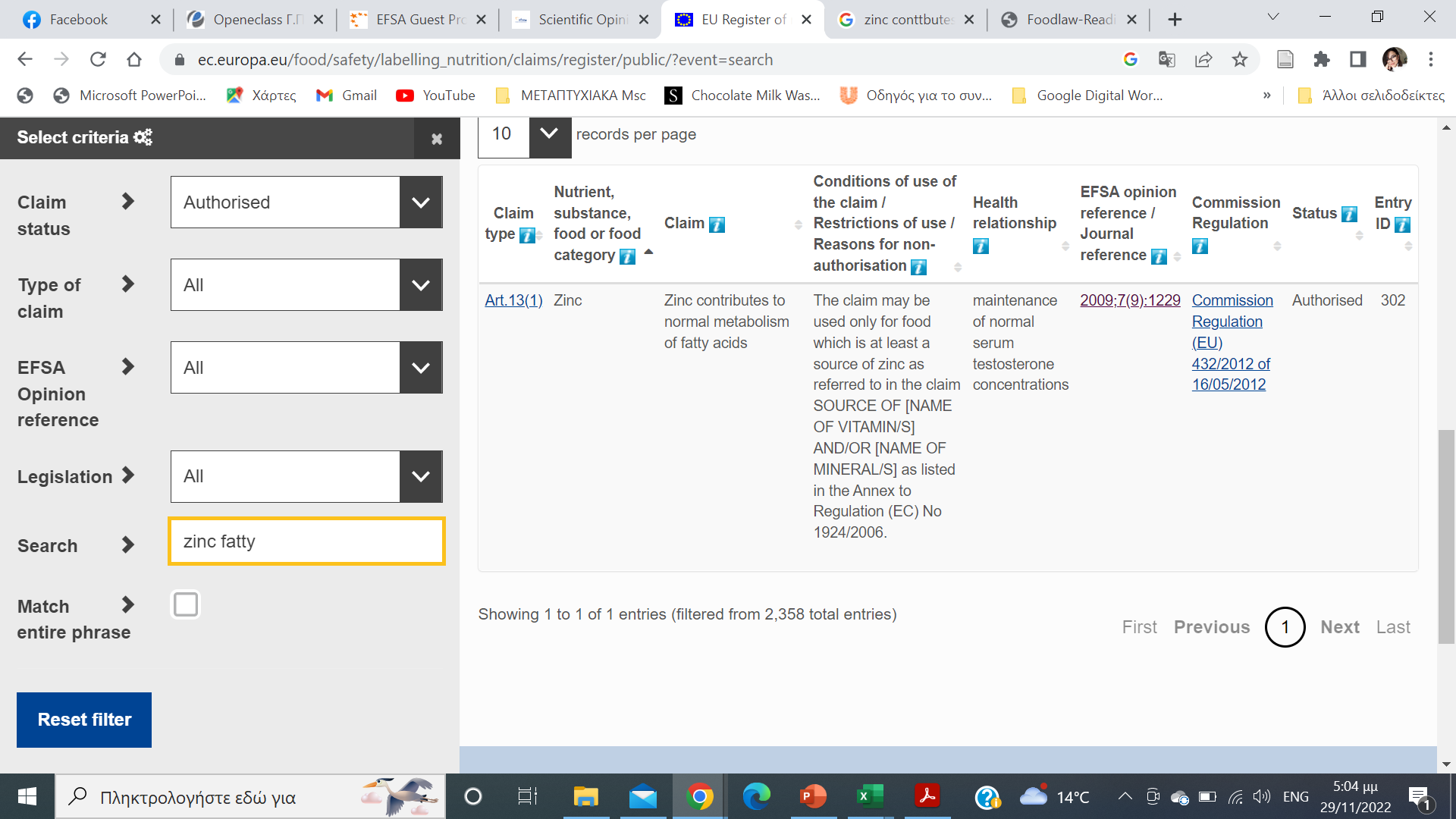 *
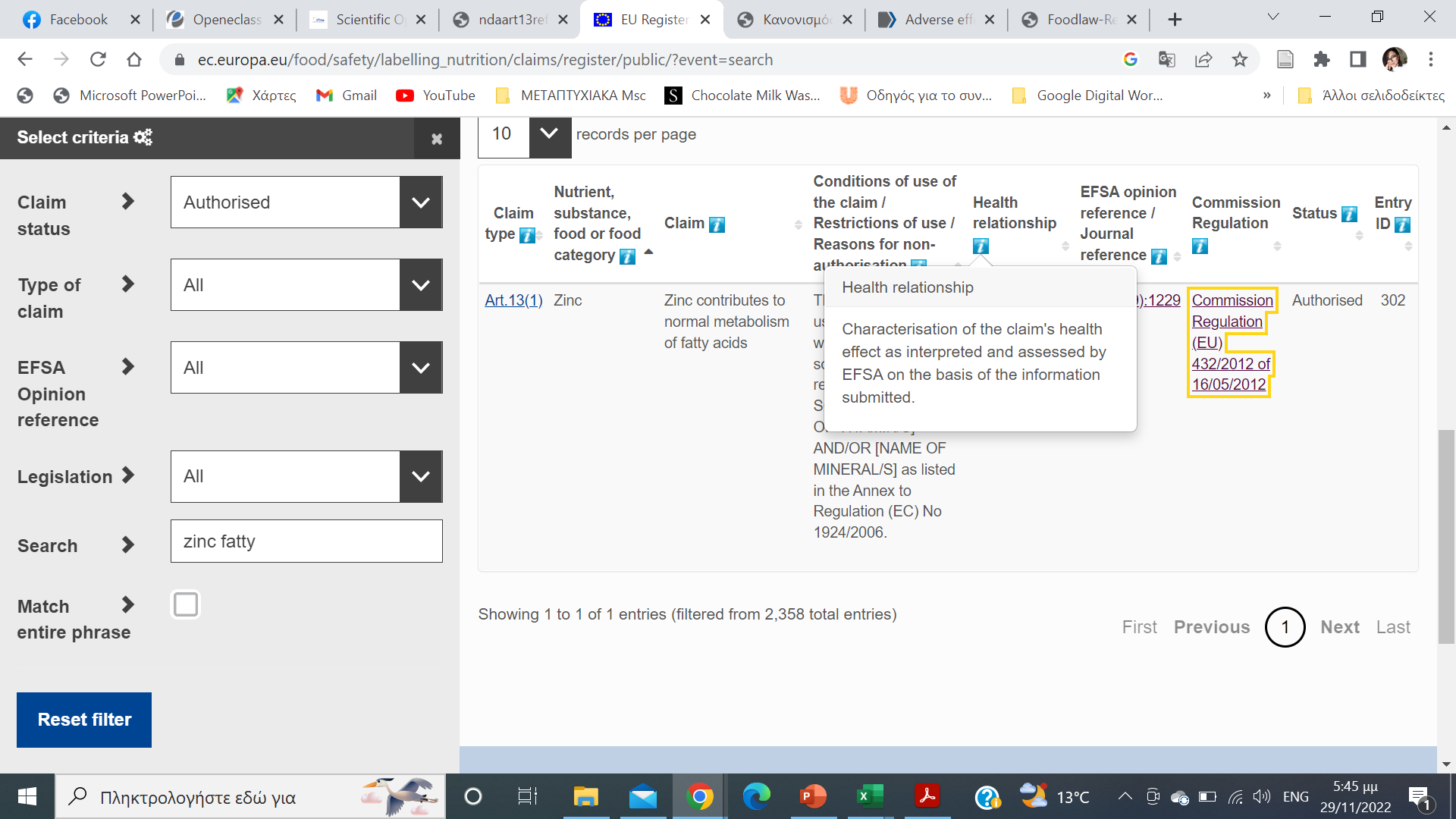 Ισχυρισμοί Υγείας- Εγκεκριμένοι Ισχυρισμοί & Τρόποι Αναζήτησης τους
EU REGISTER (v.3.6)
Εγκεκριμένοι Ισχυρισμοί ΥγείαςEU REGISTER (v.3.6)
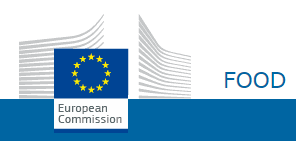 Πλειοψηφία «γενικής λειτουργίας» ισχυρισμοί
Περίπου 100 διαφορετικές επιδράσεις υγείας
Βάση δεδομένων ισχυρισμών υγείας της Ε.Ε

Περιλαμβάνει 2.358 ισχυρισμούς υγείας, από αυτούς μόνο οι 267 είναι εγκεκριμένοι. (≈11%)
Εγκεκριμένοι Ισχυρισμοί
Πλειοψηφία των ισχυρισμών αφορά βιταμίνες και ανόργανα στοιχεία.
89 συστατικά και τρόφιμα
Οι μη εγκεκριμένοι ισχυρισμοί υγείας ΔΕΝ μπορούν να χρησιμοποιηθούν στην επισήμανση των τροφίμων, ούτε των συμπληρωμάτων διατροφής.
Μητρώο επιτρεπτών και μη ισχυρισμών διατροφής και υγείας
Όλες οι αιτήσεις για αξιολόγηση πιθανών ισχυρισμών υγείας είναι διαθέσιμες στο κοινό, ασχέτως από την τελική αξιολόγηση της επιτροπής περί χρήσης τους (επιτρεπτοί και μη).
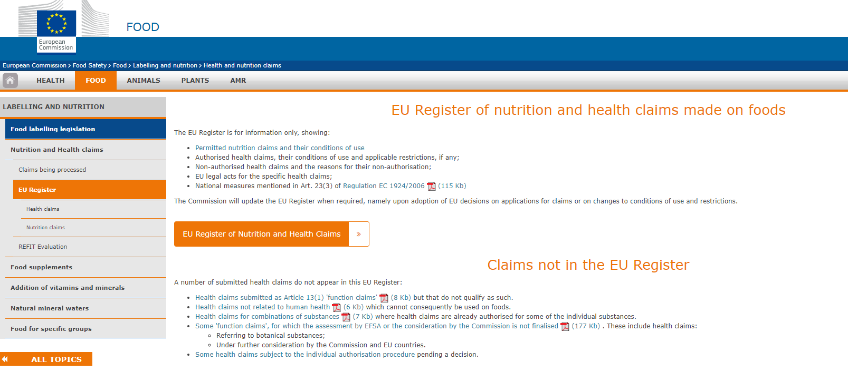 https://ec.europa.eu/food/food-feed-portal/screen/health-claims/eu-register
Εγκεκριμένοι ισχυρισμοί ανά συστατικό
Σε ποιες ομάδες συστατικών και τροφίμων συναντάμε ισχυρισμούς υγείας;
Εγκεκριμένοι ισχυρισμοί ανά συστατικό
Σε ποιες ομάδες συστατικών και τροφίμων συναντάμε ισχυρισμούς υγείας;
Πλήθος εγκεκριμένων ισχυρισμών ανά κατηγορία συστατικών
Ασβέστιο
Ν=12
Ψευδάργυρος
Ν=18
Βιταμίνη D
Ν=12
Βιταμίνη C
Ν=15
Παραδείγματα Ισχυρισμών ανά Συστατικό
Δεν έχουν εγκριθεί ισχυρισμοί για συγκεκριμένο είδος πρωτεΐνης (π.χ. πρωτεΐνη ορού γάλακτος, σόγιας)

Δεν έχουν εγκριθεί ισχυρισμοί για την πρωτεΐνη και τη σχέση της με τον κορεσμό.
Εγκεκριμένοι ισχυρισμοί ανά σωματική διεργασία
Ποιες επιδράσεις υγείας συναντάμε στους ισχυρισμούς;
Χαρακτηριστικά Παραδείγματα Απόρριψης
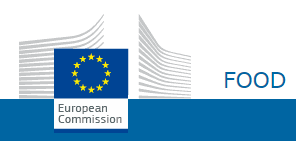 Ισχυρισμοί Υγείας για το ελαιόλαδο
1. Οι πολυφαινόλες του ελαιολάδου συμμετέχουν στην προστασία των λιποειδών της κυκλοφορίας από το οξειδωτικό στρες

Ο ισχυρισμός μπορεί να χρησιμοποιηθεί από ελαιόλαδο που περιέχει τουλάχιστον 5 mg υδροξυτυροσόλη και τα παράγωγα της ανά 20γρ ελαιολάδου. Απαιτείται η κατανάλωση 20 γρ ελαιολάδου ανά ημέρα

2. Ολεϊκό οξύ & ακόρεστα λιπαρά οξέα: Η αντικατάσταση κορεσμένων λιπαρών από ακόρεστα συμβάλλει στη διατήρηση φυσιολογικών επιπέδων χοληστερόλης στην κυκλοφορία αλλά και μειώνει τα επίπεδα χοληστερόλης (2 διαφορετικοί ισχυρισμοί)
 Οι ισχυρισμοί μπορούν να χρησιμοποιηθούν από λίπη και έλαια με 70% των λιπαρών σε ακόρεστη μορφή και τουλάχιστον 20% της ενέργειας του προϊόντος από ακόρεστα λιπαρά.

3. Η βιταμίνη Ε συμβάλλει στην προστασία των κυττάρων από το οξειδωτικό στρές
Ο ισχυρισμός μπορεί να χρησιμοποιηθεί από τρόφιμο που παρέχει τουλάχιστον 15% της συνιστώμενης ημερήσιας πρόσληψης
25
Ισχυρισμοί Υγείας για το ελαιόλαδο
Αν και δεν είναι ένας ισχυρισμός που μοιάζει αυτονόητος για το ελαιόλαδο, δεδομένης της περιεκτικότητας τους σε ALA (~0,7%) και της υψηλής του κατανάλωσης του το ελαιόλαδο θα μπορούσε υπο περιορισμούς να χρησιμοποιεί ισχυρισμό υγείας για το ALA.

Το ALA συμμετέχει στη διατήρηση φυσιολογικών επιπέδων χοληστερόλης στην κυκλοφορία

Ο ισχυρισμός απαιτεί το τρόφιμο να είναι πηγή ω3 λιπαρών οξέων (>0,3γ/100γ ALA και ανά 100 kcal) και να καταναλώνονται >2γ ALA ημερησίως
26